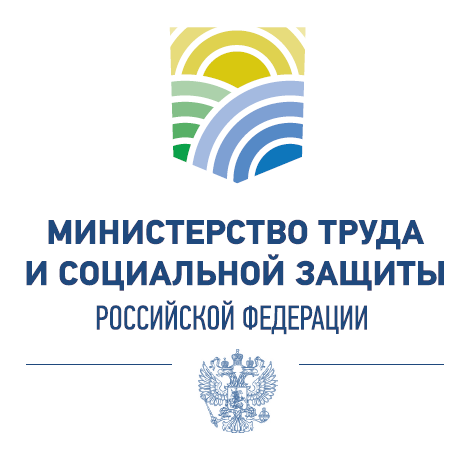 Семь «Золотых» правил концепции 
«Vision Zero» - отражение в законодательстве Российской Федерации
Директор Департамента условий и охраны труда Минтруда России В.А. Корж
ФАКТЫ
374 миллиона несчастных случаев на производстве 
160 миллионов профессиональных заболеваний во всем мире происходит ежегодно
2,78 миллиона смертельных случаев в результате несчастных случаев на производстве или профессиональных заболеваний ежегодно
Каждые 14 секунд кто-то умирает из-за условий труда
Ежегодные экономические потери во всем мире
2,4 трлн долларов США (4,0%)
2
ОСНОВНЫЕ ОБЩЕМИРОВЫЕ ПРИЧИНЫ НЕСЧАСТНЫХ СЛУЧАЕВ
2,78 миллиона смертельных случаев в результате несчастных случаев на производстве или профессиональных заболеваний ежегодно
3
Почему мы склонны повторять некоторые из наши ошибки из прошлого или делать аналогичные?
Нехватка времени
Приоритет производственных задач над безопасностью
Отсутствие культуры безопасности
4
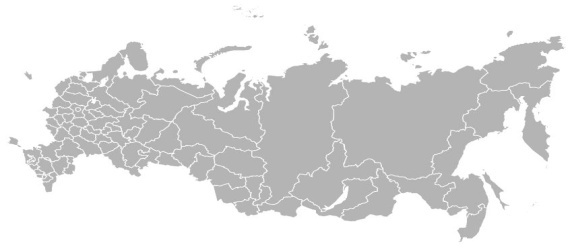 СОСТОЯНИЕ ПРОИЗВОДСТВЕННОГО ТРАВМАТИЗМА В РОССИЙСКОЙ ФЕДЕРАЦИИ
ОБЩЕЕ Количество несчастных случаев на производстве
Количество несчастных случаев на производстве с тяжелыми последствиями
13 722
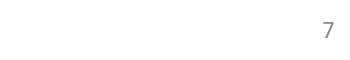 37 560
6 240
6 116
Снижение 
в 2018 году по сравнению:
с 2007 годом – в 2,2 раза;
с 2017 годом – на 2 %
11
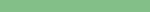 НЕСЧАСТНЫЕ СЛУЧАИ НА ПРОИЗВОДСТВЕ В РОССИЙСКОЙ ФЕДЕРАЦИИ
В последние годы сохраняется устойчивая тенденция к снижению уровня производственного травматизма
ОБЩЕЕ КОЛИЧЕСТВО 
НЕСЧАСТНЫХ СЛУЧАЕВ НА ПРОИЗВОДСТВЕ 
С ТЯЖЕЛЫМИ  ПОСЛЕДСТВИЯМИ
( сокращение в 2,2 раза к 2007 году )
ОБЩЕЕ КОЛИЧЕСТВО 
ПОГИБШИХ НА ПРОИЗВОДСТВЕ 
 (сокращение в 2,7 раза к 2007 году)
!
!
!
!
Снижение на  2 % к 2017 г.
Снижение на 1,4 % к 2017 г.
5
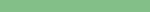 Количество погибших в результате несчастных случаев на производстве в разрезе основных  видов экономической деятельности в 2018 г.
(72,3 % от общего количества погибших на производстве)
6
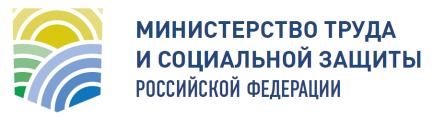 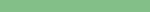 СЛОЖИВШЕЕСЯ УСТОЙЧИВОЕ РАСПРЕДЕЛЕНИЕ НЕСЧАСТНЫХ  СЛУЧАЕВ ПО СЛЕДУЮЩИМ ОСНОВНЫМ ПРИЧИНАМ:
68,1 % ПРИЧИН НЕСЧАСТНЫХ СЛУЧАЕВ
«ЧЕЛОВЕЧЕСКИЙ ФАКТОР»
НИЗКАЯ КУЛЬТУРА БЕЗОПАСНОГО ТРУДА
10
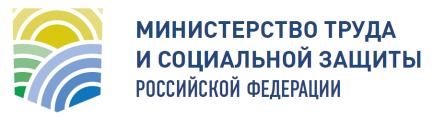 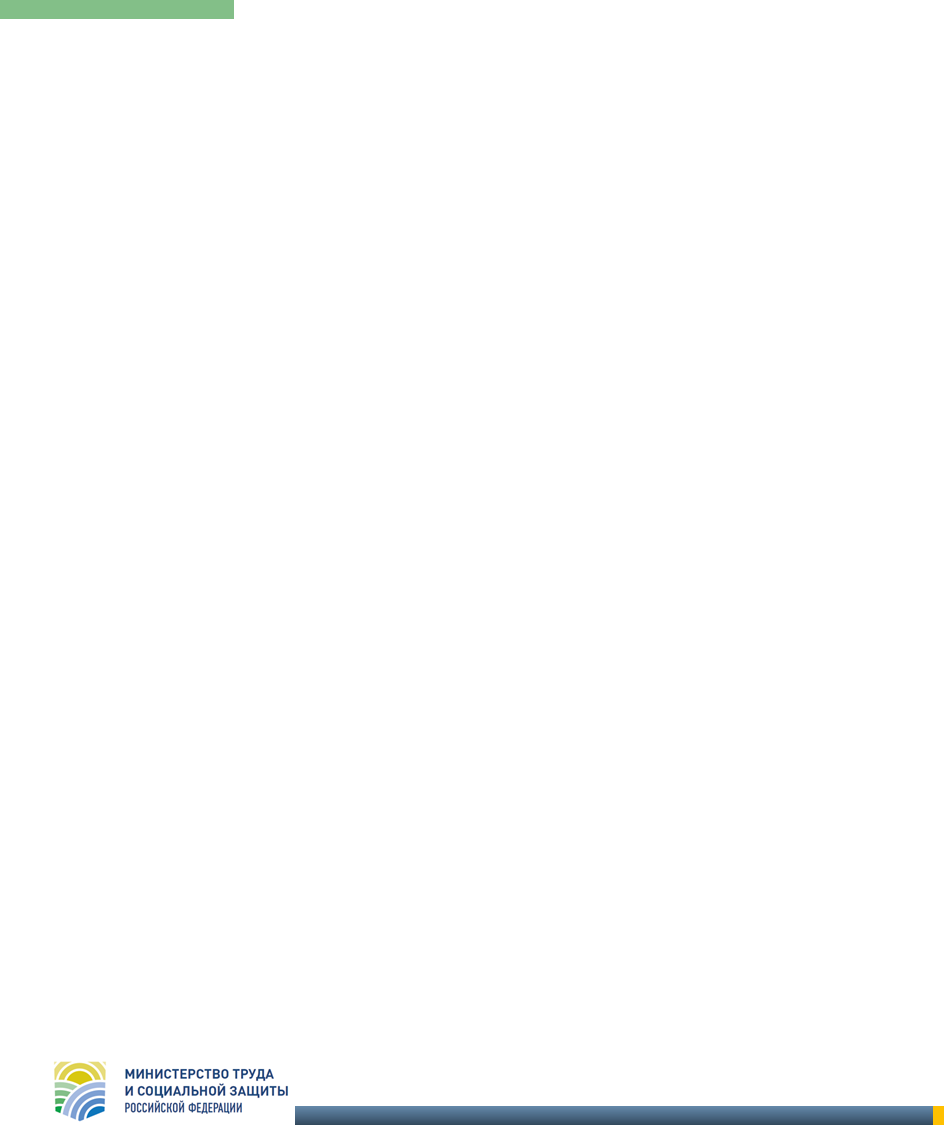 Динамика профессиональной заболеваемостив Российской Федерации (данные ФСС РФ)
Снижение 
в 2018 году 
по сравнению
с 2017 годом – на 9 %.
Впервые выявленные профессиональные заболевания (случаи)
9
Используем ли мы правильные методы, чтобы изменить ситуацию?
Нам нужна стратегия!
10
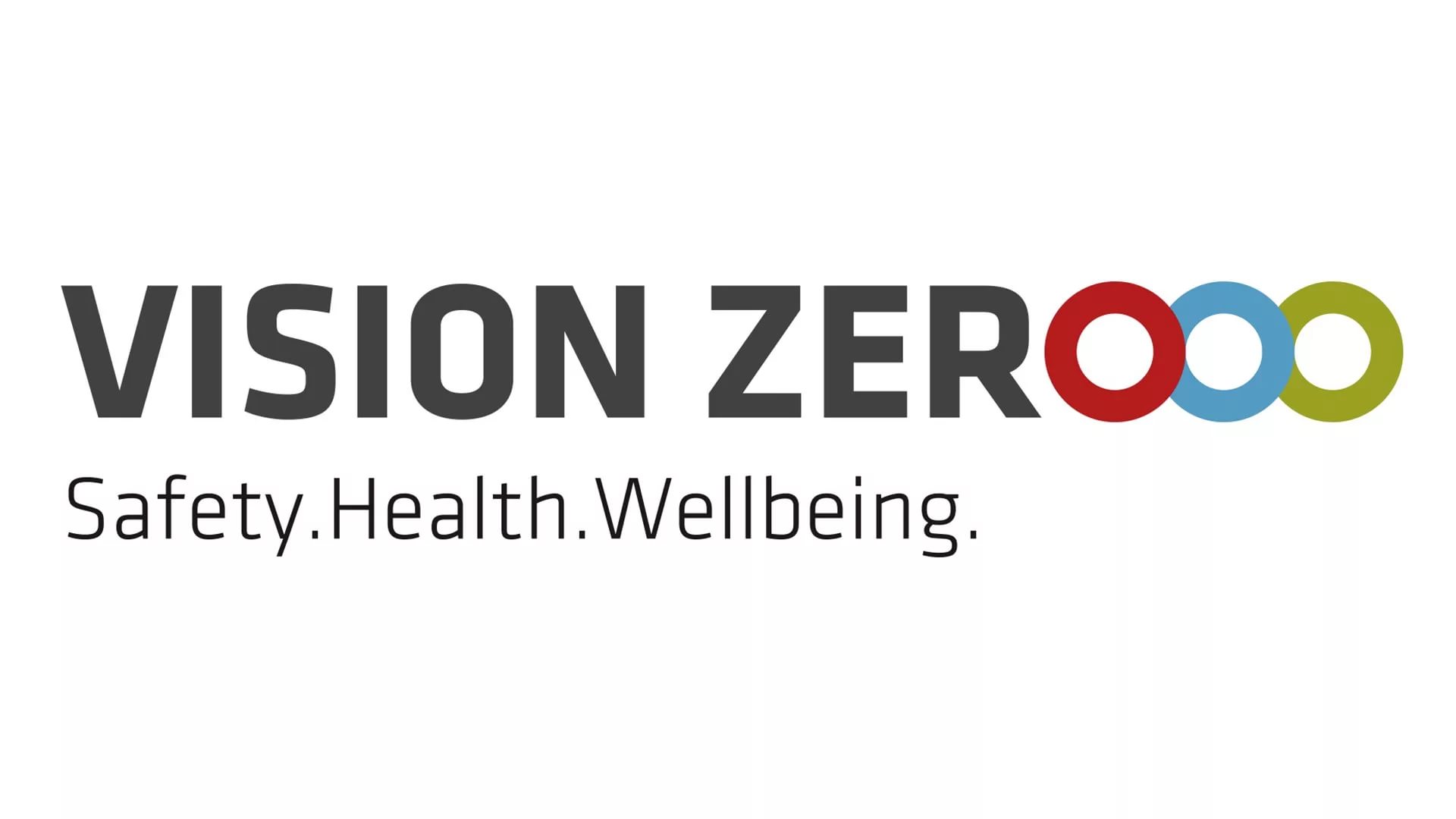 Минтруд России стал официальным партнером глобальной кампании Концепции «нулевого травматизма»
11
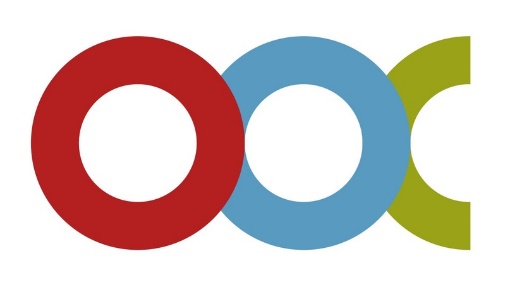 Семь «Золотых» правил концепции«Vision Zero»
12
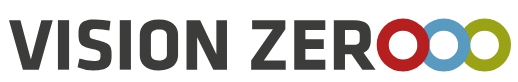 Действующее законодательство Российской Федерации
Трудовой кодекс Российской Федерации
Статья 212. Обязанности по обеспечению безопасных условий и охраны труда возлагаются на работодателя
1. Стать лидером – показать приверженность принципам
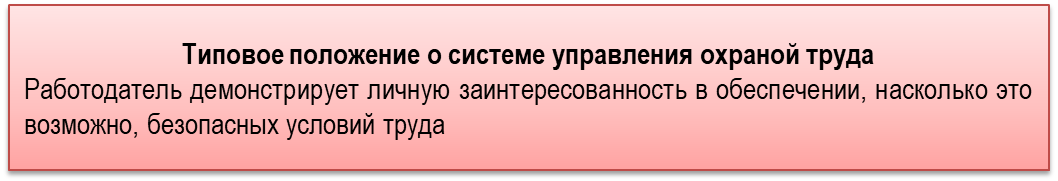 Дальнейшие шаги:
Новая редакция  Х раздела Трудового кодекса Российской Федерации
Статья 209.1. Основные принципы обеспечения безопасности труда 
       предупреждение и профилактика опасностей, ликвидация или снижение уровня профессионального риска;
        минимизация последствий повреждений здоровья  работников, которые не удалось предотвратить. 
        Принцип предупреждения и профилактики опасностей, ликвидации или снижения уровня профессионального риска означает, что предотвращение опасностей, ликвидация или снижение уровня профессионального риска должны осуществляться путем постоянной (систематической) реализации работодателем комплекса мероприятий по улучшению условий труда и снижению уровня профессионального риска с соблюдением последовательности (приоритетности)  реализации таких мероприятий.
Принцип минимизации последствий повреждений здоровья работников, которые не удалось предотвратить, означает, что  работодателем должны быть предусмотрены мероприятия, обеспечивающие постоянную готовность к ликвидации возникших опасностей и минимизации их последствий.
13
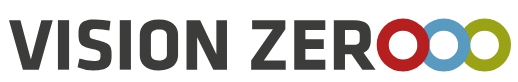 Действующее законодательство Российской Федерации
2. Выявлять угрозы – контролировать риски
Статья 212 Трудового кодекса Российской Федерации.
      Работодатель обязан обеспечить организацию контроля за состоянием условий труда на рабочих местах
Дальнейшие шаги
Новая редакция Х раздела Трудового кодекса 
(Статья 217.1. Профессиональные риски)
ВЫЯВЛЕНИЕ ОПАСНОСТЕЙ И ОЦЕНКА РИСКОВ
14
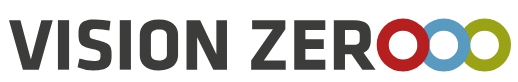 На федеральном уровне – подпрограмма «Безопасный труд» Государственной программы Российской Федерации «Содействие занятости населения»
3. Определять цели – разрабатывать программы
На уровне федеральных ведомств – ведомственные программы по снижению травматизма
На региональном уровне – программы по улучшению условий труда в субъекте Российской Федерации
На уровне работодателя – программы (планы) улучшения условий труда
15
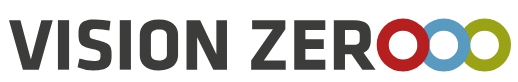 Действующее законодательство Российской Федерации
Статья 212 Трудового кодекса
   Работодатель обязан обеспечить создание и функционирование системы управления охраной труда
4. Создать систему безопасности и гигиены труда – достичь высокого уровня организации
Типовое положения о системе управления охраной труда
(приказ Минтруда России от 19.08.2016 N 438н )
Дальнейшие шаги
Новая редакция  Х раздела Трудового кодекса Российской Федерации
      Статья 217. Система управления охраной труда у работодателя
      Система управления охраной труда – комплекс взаимосвязанных и взаимодействующих между собой элементов, устанавливающих политику и цели в области охраны труда у конкретного работодателя и процедуры по достижению этих целей
16
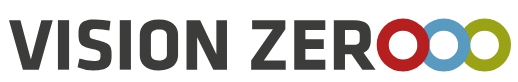 Действующее законодательство Российской Федерации
Статья 212. Работодатель обязан обеспечить:
      безопасность работников при эксплуатации зданий, сооружений, оборудования, осуществлении технологических процессов, а также применяемых в производстве инструментов, сырья и материалов;
      соответствующие требованиям охраны труда условия труда на каждом рабочем месте
5. Обеспечивать безопасность и гигиену на рабочих местах, при работе со станками и оборудованием
Дальнейшие шаги
Новая редакция Х раздела Трудового кодекса
  Работодатель обязан создать безопасные условия труда, исходя из: 
комплексной оценки технического и организационного уровня рабочего места
оценки факторов производственной среды и трудового процесса, которые могут влиять на физическое и психологическое состояние работников
Работодатель обязан  обеспечить:
систематическое выявление опасностей и профессиональных рисков, их регулярный анализ и оценку
заблаговременную разработку мер, направленных на обеспечение безопасных условий и охраны труда, определение профессиональных рисков перед вводом в эксплуатацию производственных объектов, вновь организованных рабочих мест
разработку и утверждение правил (стандартов) организации  по охране труда , а также инструкций по охране труда для работников с учетом мнения профсоюза
17
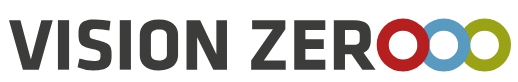 Действующее законодательство Российской Федерации
Статья 225 Трудового кодекса. 
     Все работники обязаны проходить обучение по охране труда и проверку знания требований охраны труда. 
     Для всех поступающих на работу лиц, а также для работников, переводимых на другую работу, работодатель или уполномоченное им лицо обязаны проводить инструктаж по охране труда, организовывать обучение безопасным методам и приемам выполнения работ и оказания первой помощи пострадавшим.
     Работодатель обеспечивает обучение лиц, поступающих на работу с вредными и (или) опасными условиями труда, безопасным методам и приемам выполнения работ со стажировкой на рабочем месте и сдачей экзаменов и проведение их периодического обучения по охране труда и проверку знаний требований охраны труда в период работы
6. Повышать квалификацию – развивать профессиональные навыки
Дальнейшие шаги
Новая редакция Х раздела Трудового кодекса (Статья 218. Обучение по охране труда)
Обучение по охране труда – процесс получения работниками и работодателями на всем протяжении трудовой деятельности  теоретических знаний и практических навыков в области охраны труда в объеме, необходимом и достаточном для формирования и поддержания компетенций по сохранению их жизни и здоровья
Инструктажи по охране труда
Стажировка на рабочем месте
Обучение по охране труда в образовательных организациях
Обучение по охране труда у работодателя
Обучение оказанию первой помощи пострадавшим
Формы обучения по охране труда
Непрерывное обучение по охране труда в течение всей трудовой жизни (LIFE-LONG LEARNING)
18
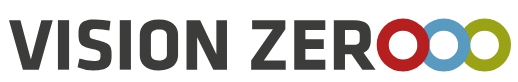 Дальнейшие шаги
7. Инвестировать в кадры – мотивировать посредством участия
Новая редакция Х раздела Трудового кодекса (Статья 216) Обязанности работника в области охраны труда
19
Спасибо за внимание!